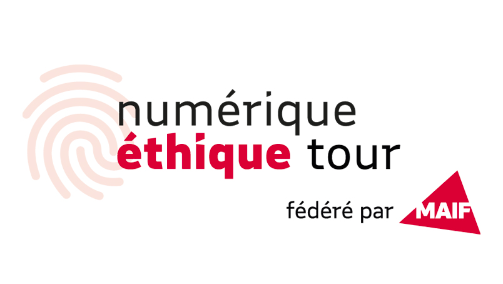 Communiqué de presse
Niort, xx 2023
 #NumériqueEthiqueTour fédéré par @MAIF
Le Numérique Ethique Tour fédéré par MAIF :
un dispositif pour rendre le numérique sûr et accessible à tous 
Présent à xx du xx au xx
Une étude publiée par l’INSEE en 2023 révèle que 15% des personnes sont en situation d’illectronisme. Face à ce constat, MAIF propose un dispositif ouvert à tous et gratuit permettant aux publics de s’acculturer au numérique pour mieux l’utiliser dans la vie quotidienne. Durant x jours , des structures locales et MAIF animeront des ateliers participatifs à destination des scolaires, des publics éloignés et tous ceux souhaitant s’initier ou se perfectionner sur les enjeux d’internet.
Le Numérique Ethique Tour fédéré par MAIF viendra à la rencontre des xx du xx au xx prochains. Ce village itinérant souhaite faire découvrir à tous les services et dispositifs innovants qui favorisent l’accès aux connaissances, encouragent les solidarités, aident à agir pour l’environnement et à éviter les risques liés aux usages du numérique, notamment ceux liés au cyberharcèlement. 

Au-delà de l’événement même, MAIF souhaite connecter les citoyens aux structures locales qui peuvent les accompagner sur le long terme, pour un usage maîtrisé et responsable du numérique. Par ce dispositif, l’objectif recherché est double :
Créer des opportunités de rencontre entre les différents publics et les structures locales porteuses de solutions
Susciter une réflexion et une sensibilisation à l’usage du numérique dans notre quotidien en soulignant ses risques et ses opportunités. 

Concrètement, seront présents les ateliers suivants (listes non exhaustives) : 

Ateliers proposés par MAIF (liste complète dans le dossier de presse+ lien vers le DP) :
Dans la peau d’un hacker (réalité virtuelle) : S’immiscer dans l’univers d’un pirate du web et agir contre les individus malintentionnés 
Aux alentours par MAIF : un outil pour mieux connaitre les services et les risques environnementaux autour de chez soi grâce au numérique
Stop au harcèlement, en partenariat avec « Internet sans craintes » : une animation reprenant les héros Vinz et Lou pour susciter des discussions autour du harcèlement
Les cyber réflexes : en partenariat avec cybermalveillance.gouv, une animation utile pour connaître les mauvaises et bonnes pratiques autour d’internet
NumériQuiz :  Des quiz à faire à plusieurs pour confronter ses connaissances sur les usages numériques.

Structures locales présentes :


Informations pratiques
Date : xxLieu : xx
Horaires : xx                                    
Plus d’infos sur  : Numérique éthique tour : comprendre le numérique et mieux l'utiliser
Communiqué de presse                            xx xx 2023
1
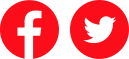 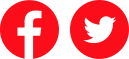 Contact Presse COLLECTIVITE
Contact Presse MAIF
A propos de MAIF
6ème assureur automobile et 1er assureur du secteur associatif, MAIF couvre l’ensemble des besoins de plus de 4 millions de sociétaires (assurances de biens, prévoyance, santé, assistance, épargne, crédit…), pour un chiffre d’affaires de près de 4,5 milliards d’euros en 2022. Régulièrement plébiscitée en matière de relation clients, MAIF est devenue en 2020 société à mission, avec pour raison d’être de porter une attention sincère à l’autre et au monde et de la placer au cœur de chacun de ses engagements et de ses actions. 
Plus d’informations sur : https://www.maif.fr/
presse-NET@maif.fr
Xxxxxx Xxxxxxxxxx 
xxxxxxx@xxxxxxxxx.xx 
00 00 00 00 00
Communiqué de presse                           xx xx 2023
2